12.5 Powers of matrices
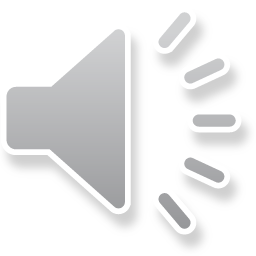 Powers of matrices
Introduction
In this topic, we will
Discuss calculating Aku0 for different values of k
See how using an eigenvalue decomposition aids us in this calculation
Observe that this results in fewer computations,		and therefore, both faster and with less numeric error
See that we can use this approach even if A is not self-adjoint
Not symmetric if it is a real matrix,	and not conjugate symmetric if it is a complex matrix
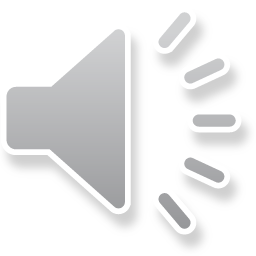 2
Powers of matrices
Powers of a matrix
In some situations, a matrix may represent a transition from one state to the next
If A is such a matrix, and u0 is the initial state,	then u1 ← Au0 is the next state
In general, if uk is the current state, uk+1 ← Auk is the next
Alternatively, we could make a direct calculation: uk ← Aku0
Issues:
Matrix exponentiation is expensive
There are many floating-point operations,	so numeric error can quickly affect the results
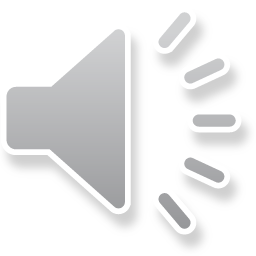 3
Powers of matrices
Powers of a matrix
Now, if A can be diagonalized,	then A = UDU –1
In this case, note that
			        A2 	= (UDU –1)2
				= (UDU –1)(UDU –1)
				= UD (U –1U) DU –1
Note, however, U –1U = I
				= UDDU –1 
				= UD2U –1
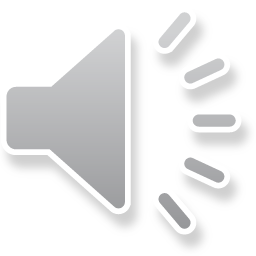 4
Powers of matrices
Powers of a matrix
In general, therefore, if A = UDU –1,	it follows that:
			         An 	= UDnU –1
What are the benefits?
Calculating a diagonal matrix to the nth power is trivial:
It simply requires us to raise each diagonal entry to the power n
If all the eigenvalues are non-zero, the matrix is invertible, and
			       A–1 	= UD –1U –1
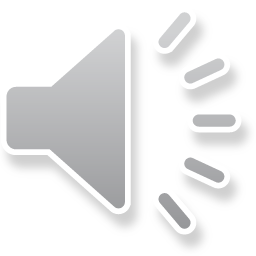 5
Powers of matrices
Powers of a matrix
For example, consider the following symmetric matrix:





Calculate A10u0 for
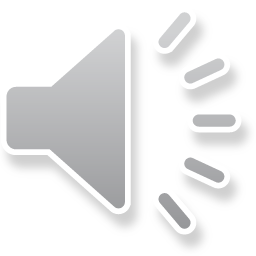 6
Powers of matrices
Powers of a matrix
We find that





Thus,
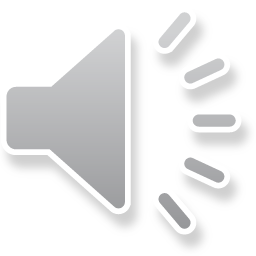 7
Powers of matrices
Powers of a matrix
Therefore,
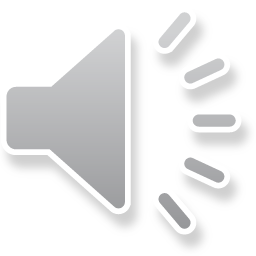 8
Powers of matrices
Which approach to use?
Suppose we want to calculate all values
u0, u1 = Au0, u2 = A2u0, u3 = A3u0, …, u10 = A10u0
Question:
Do we calculate u1 ← Au0, then u2 ← Au1, …                             and finally, then u10 ← Au9?
Or, do we calculate   u1 	← UDU –1u0
		         u2 	← UD2U –1u0
				 ⋮
			       u10 	← UD10U –1u0
Issue: there are many calculations involved with uk+1 ← Auk
Errors introduced with previous calculations are magnified
Using the eigenvalue decomposition,	calculating Dn is easy and relatively error free for all n
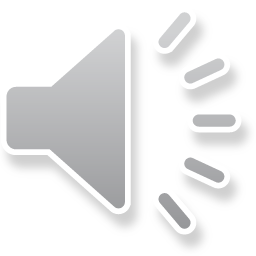 9
Powers of matrices
Avoiding the inverse
We’ve mentioned before:             don’t calculate the inverse unless it is straight-forward
The inverse of a diagonal matrix is that diagonal matrix with the reciprocals of the diagonal entries
The inverse of an isometric operator is its adjoint
For a real orthogonal matrix, the inverse is the transpose
For a complex unitary matrix,                 the inverse is the conjugate transpose
Question:
What if the matrix is neither of these?
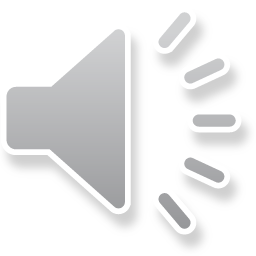 10
Powers of matrices
Avoiding the inverse
We can perform these calculations without explicitcalculations of the matrix inverse
Suppose that A is not self-adjoint; that is,
If A is a real matrix, it is not symmetric,
If  A is a complex matrix, it is not conjugate symmetric
In calculate v = Anu, assuming we can diagonalize the matrix,	we calculate v = (UDnU –1)u = U(Dn (U –1u))
Let y = U –1u, and therefore Uy = u
Solve the system of linear equations for y
Finally, calculate v = U(Dny)
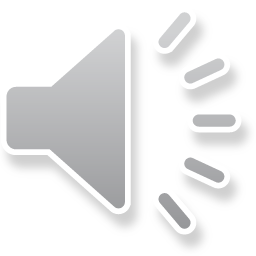 11
Powers of matrices
Summary
Following this topic, you now
Understand how to use the eigenvalue decomposition to calculate Aku0 for different values of k
Understand that this results in more accurate answers,	with often fewer computations
This is especially the case if we only want to calculate the occasional Aku0
Understand that, as with PLU decomposition,	we can still calculate this without explicitly calculating the 	inverse of the matrix
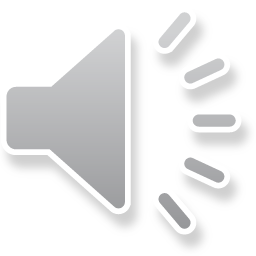 12
Powers of matrices
References
[1]	https://en.wikipedia.org/wiki/Diagonalizable_matrix#Diagonalization
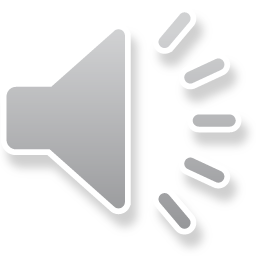 13
Powers of matrices
Acknowledgments
None so far.
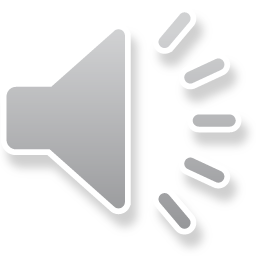 14
Powers of matrices
Colophon
These slides were prepared using the Cambria typeface. Mathematical equations use Times New Roman, and source code is presented using Consolas.  Mathematical equations are prepared in MathType by Design Science, Inc.
Examples may be formulated and checked using Maple by Maplesoft, Inc.

The photographs of flowers and a monarch butter appearing on the title slide and accenting the top of each other slide were taken at the Royal Botanical Gardens in October of 2017 by Douglas Wilhelm Harder. Please see
https://www.rbg.ca/
for more information.
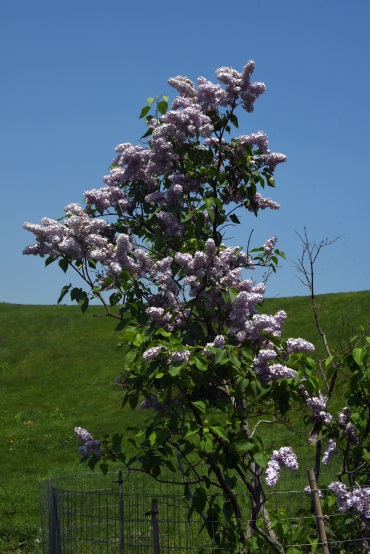 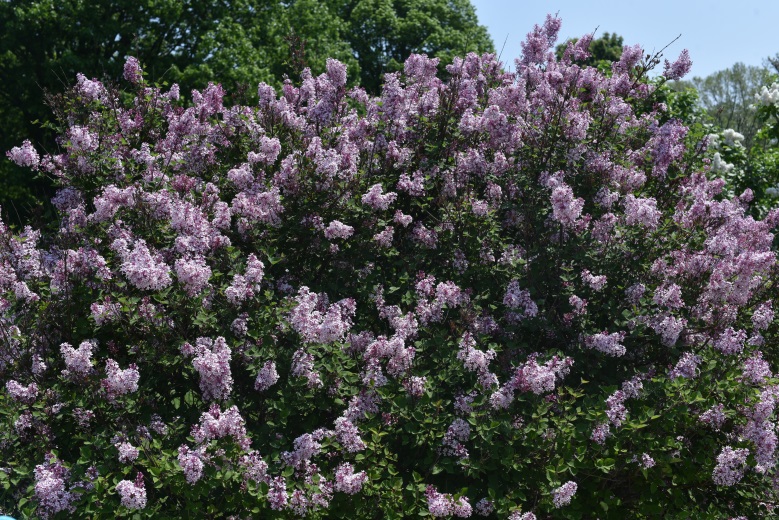 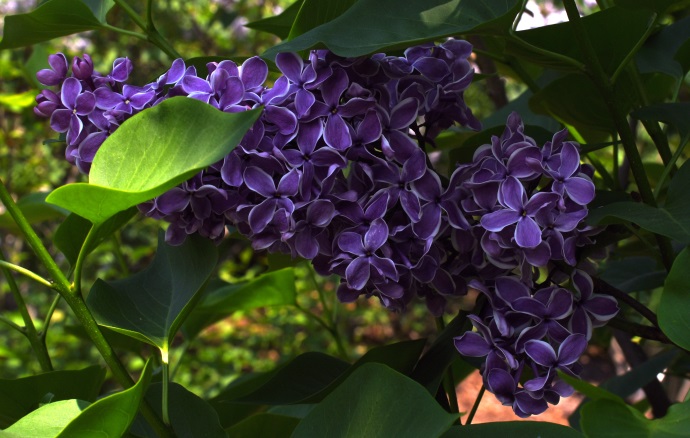 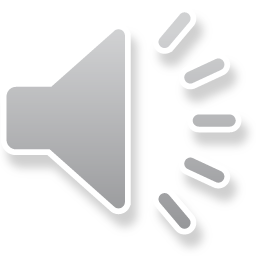 15
Powers of matrices
Disclaimer
These slides are provided for the ne 112 Linear algebra for nanotechnology engineering course taught at the University of Waterloo. The material in it reflects the authors’ best judgment in light of the information available to them at the time of preparation. Any reliance on these course slides by any party for any other purpose are the responsibility of such parties. The authors accept no responsibility for damages, if any, suffered by any party as a result of decisions made or actions based on these course slides for any other purpose than that for which it was intended.
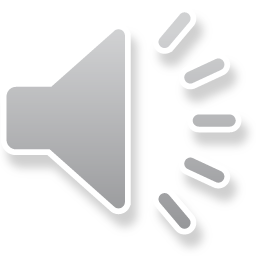 16